Semantisatieverhaal A:
De avondvierdaagse zit er weer op! En ik heb het weer overleefd! Ik ben blijven leven na een gebeurtenis waaraan je dood had kunnen gaan. Goed, dat is een beetje overdreven, maar ik ben behoorlijk of erg blij dat het weer klaar is. Het weer was erg warm en de laatste route ging langs weilanden zonder schaduw. Mijn zoon kwam echt  verzwakt aan bij het einde. Verzwakt betekent heel moe en zonder kracht. Doodop was hij na afloop! De afloop is de manier waarop iets eindigt. Achteraf had hij beter een zonnehoed kunnen dragen. Maar ja, zoiets bedenk je natuurlijk pas nadat iets is afgelopen. De volgende keer zal ik mijn kennis beter inzetten en hem bij zonnig weer een hoed geven. Dat is een van de dingen die ik nu weet! Na afloop was er ook veel troep in de natuur. Je kon duidelijk een spoor zien. Het spoor is de aanwijzing, dat wat achtergebleven is. Je kon precies volgen waar er gewandeld was. En er raken ook altijd dingen kwijt bij de avondvierdaagse. Kinderen die een armbandje verliezen of een zonnebril. Die liggen dan ook ergens op de route. Dan moet je weer een zoekactie doen om dat terug te vinden. De zoekactie is dat wat mensen doen om iets of iemand te vinden. Nou ja goed, ik klaag een beetje over de avondvierdaagse, maar mijn zoon vond het fantastisch! Het geeft hem elk jaar ook heel veel vreugde. Het geeft hem veel plezier. En dat is eigenlijk het belangrijkste he. De avondvierdaagse wordt al heel veel jaren gehouden en is ook de geschiedenisboeken in gegaan. Het hoort bij Nederland en zal later nog herinnerd worden, doordat het in de geschiedenisboeken is gegaan. Wie heeft er ook gelopen?
A
[Speaker Notes: Woordenoverzicht

overleven: blijven leven na een gebeurtenis waaraan je dood had kunnen gaan
de zoekactie: dat wat mensen doen om iets of iemand te vinden
behoorlijk: erg
het spoor: de aanwijzing, dat wat achtergebleven is
de afloop: de manier waarop iets eindigt
verzwakt: heel moe en zonder kracht
de kennis: de dingen die je weet
achteraf: nadat iets is afgelopen
de vreugde: het plezier
de geschiedenisboeken ingaan: later nog herinnerd worden]
Gerarda Das
Marjan ter Harmsel
Mandy Routledge
Francis Vrielink
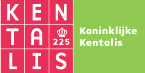 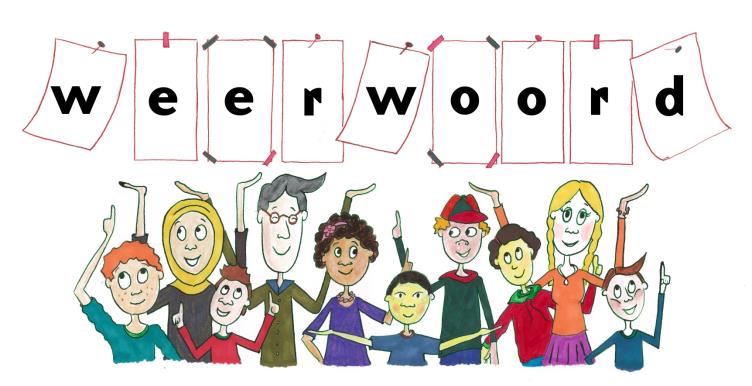 Week 24 – 13 juni 2023
Niveau A
overleven
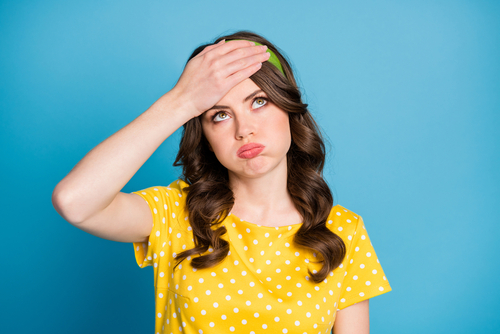 behoorlijk
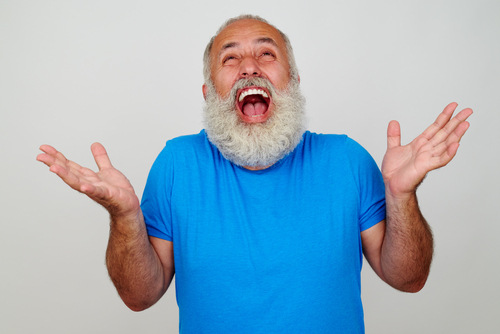 verzwakt
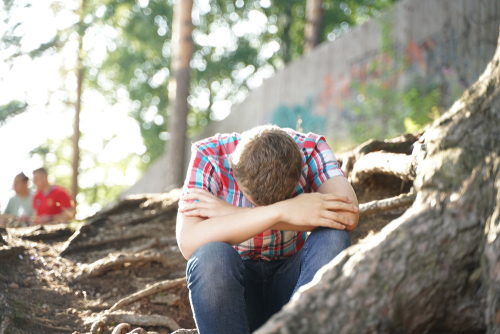 de afloop
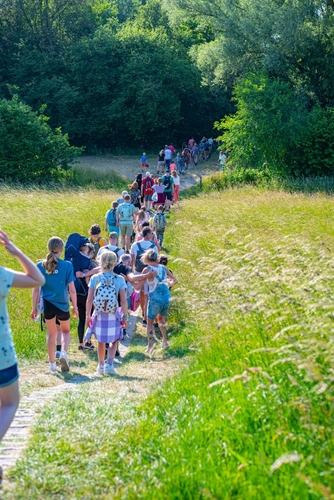 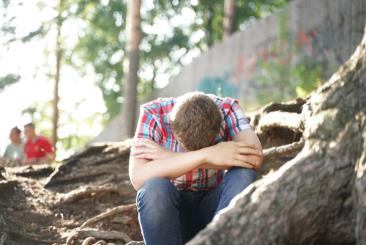 achteraf
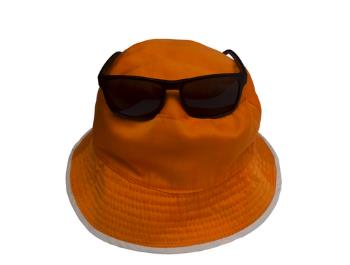 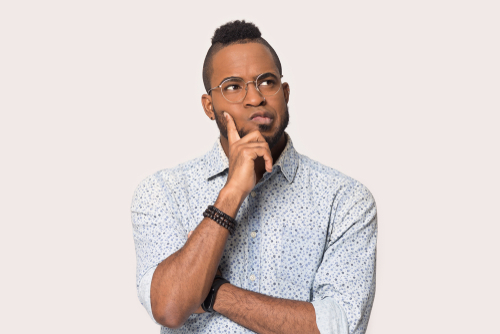 de kennis
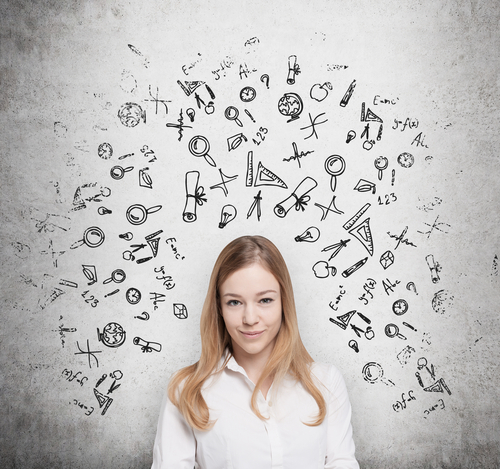 het spoor
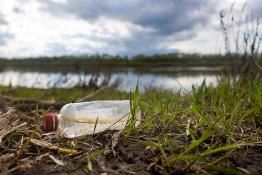 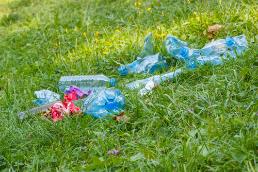 de zoekactie
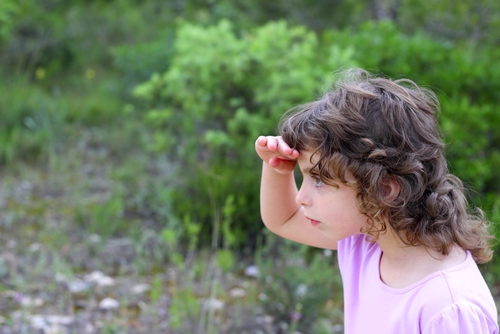 de vreugde
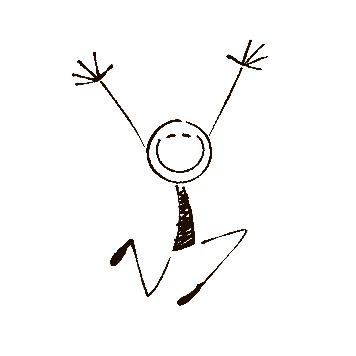 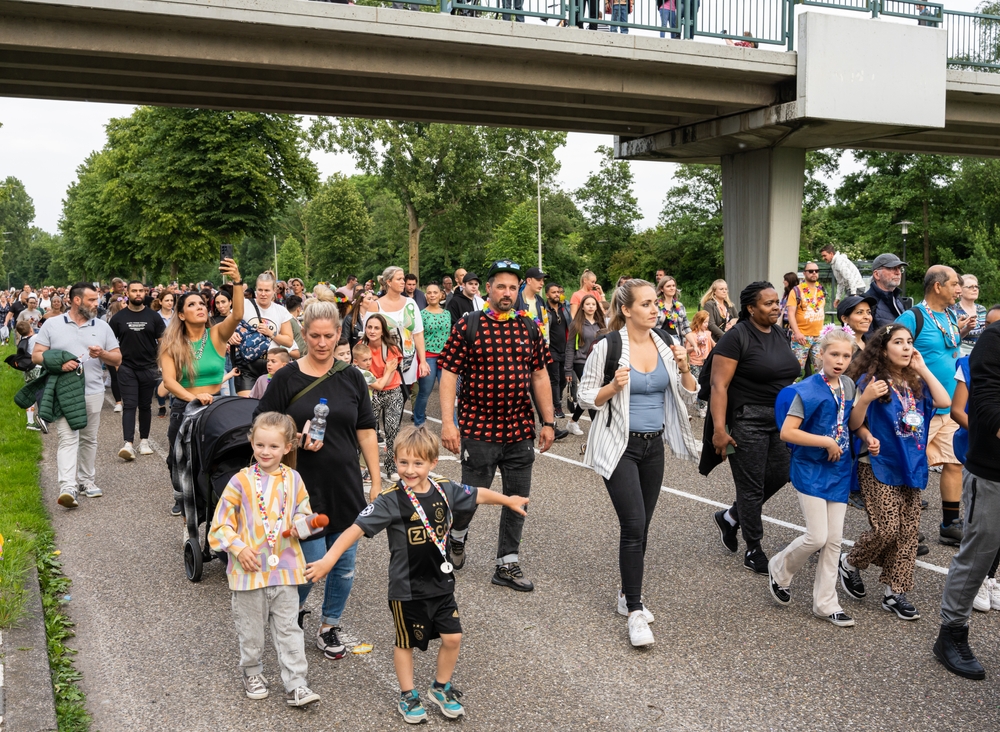 de geschiedenisboeken ingaan
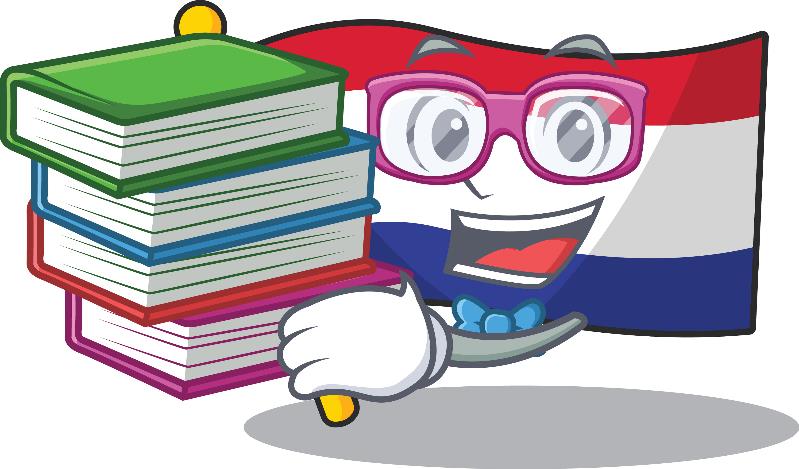 Op de woordmuur:
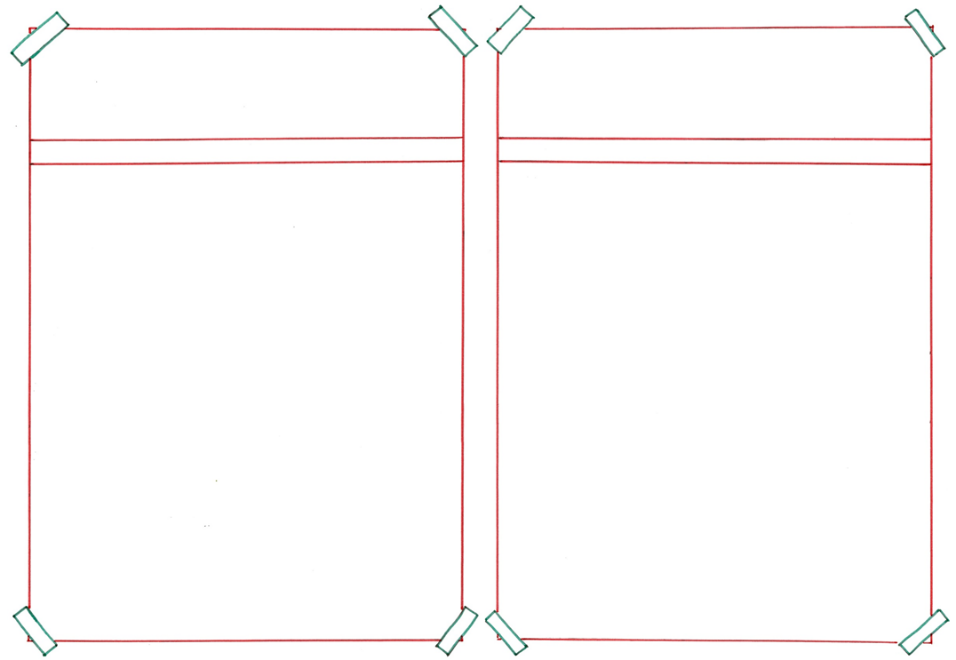 de kennis
het hiaat
= wat eraan ontbreekt
 
 
  
 
  


Ik weet niet veel over bitcoins. Dat is een hiaat in mijn kennis.
= de dingen die je weet

  
 

 
   De volgende keer zal ik mijn kennis beter inzetten en hem een hoed geven.
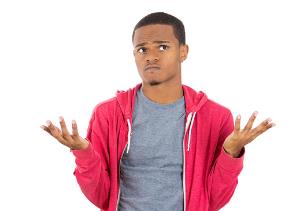 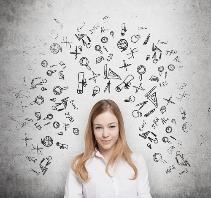 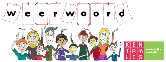 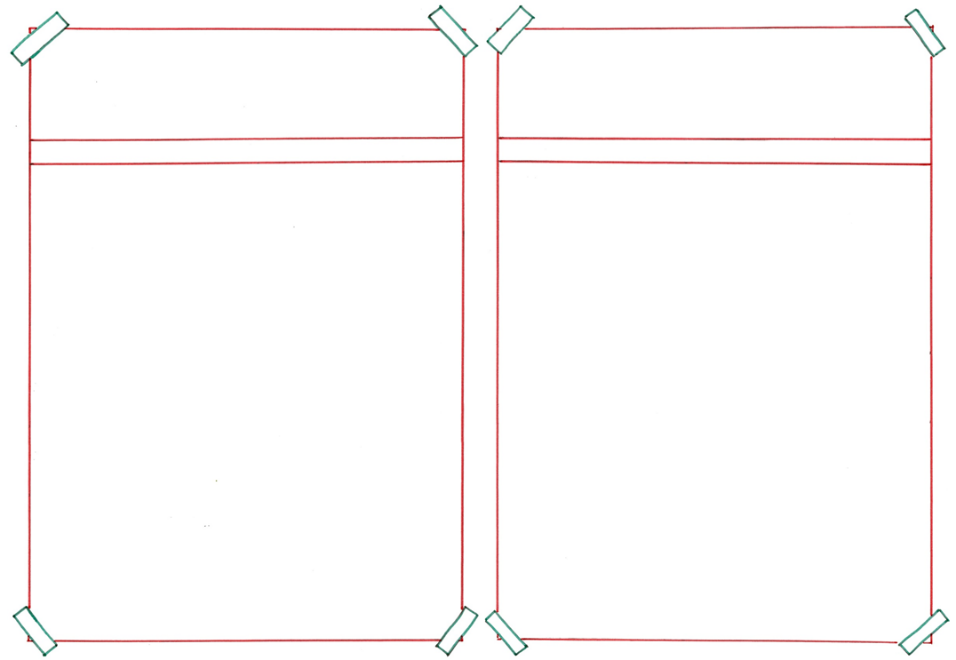 vitaal
verzwakt
= heel moe en zonder kracht
  
 
 
 
  


Mijn zoon was na afloop verzwakt.
= gezond en krachtig

  
 
 

 
   
Mijn opa is heel vitaal.
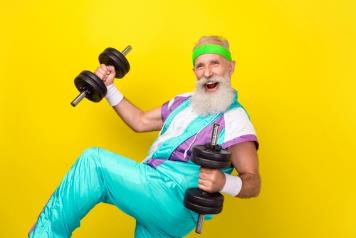 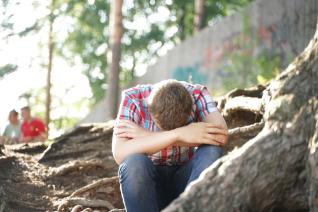 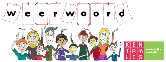 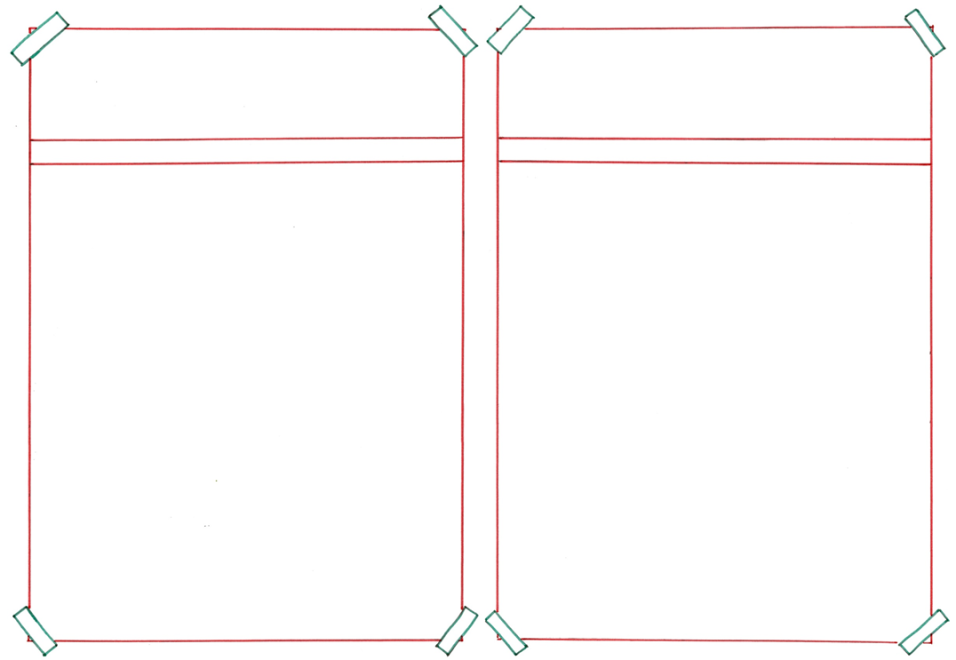 om het leven
overleven
komen
= doodgaan door een ongeluk of ramp  



  
 

Door het auto-ongeluk zou de jongen om het leven kunnen komen.
= niet doodgaan door een ongeluk of ramp
 
 
   





Hij overleefde het ernstige auto-ongeluk.
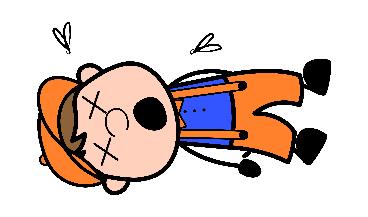 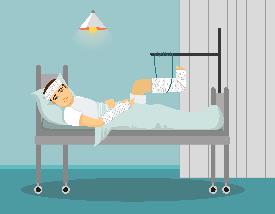 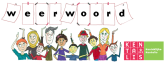 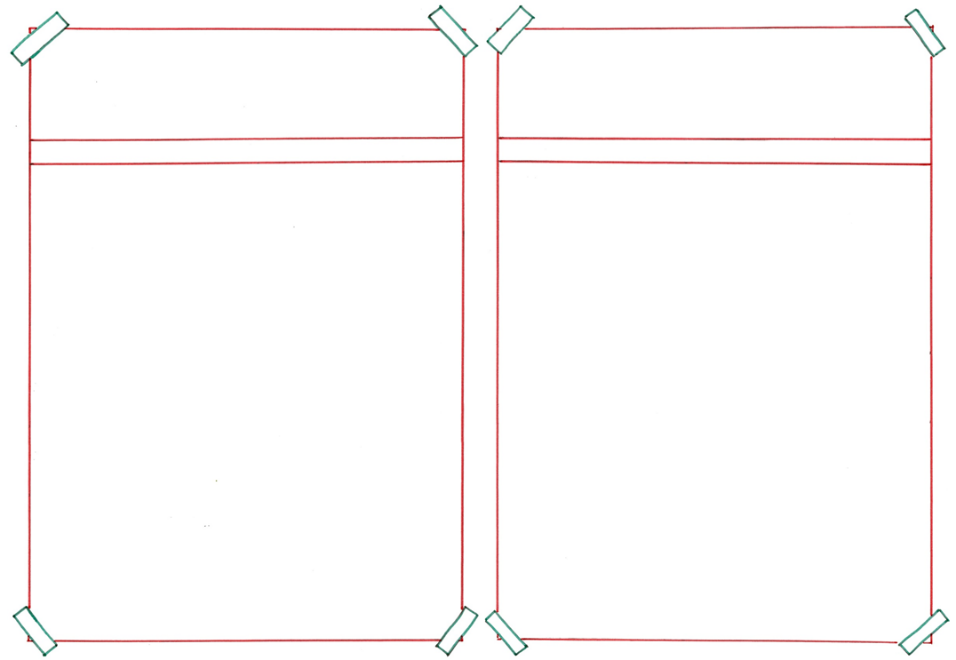 achteraf
op voorhand
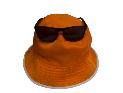 = later, nadat iets is afgelopen
 
 
 
 
 
  
Achteraf bedacht ik dat ik hem een hoed had moeten geven.
= vooraf, van tevoren

  
 
 

 
   
Ik wist op voorhand dat het zonnig zou zijn.
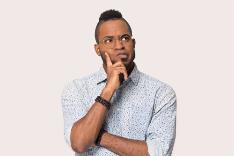 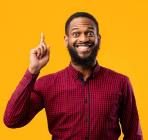 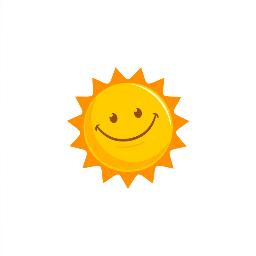 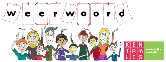 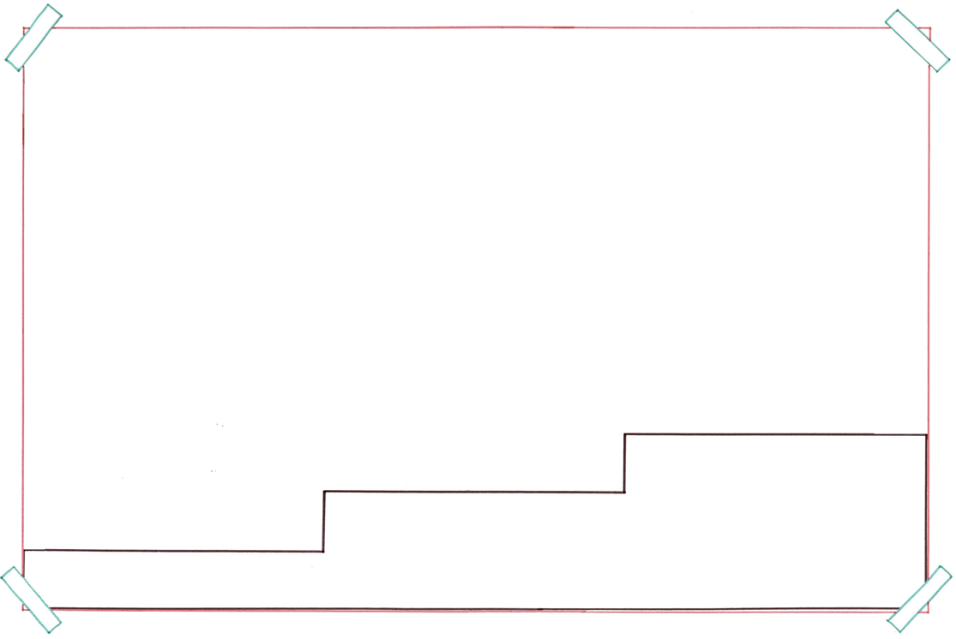 Ik ben behoorlijk blij dat de avondvierdaagse afgelopen is.
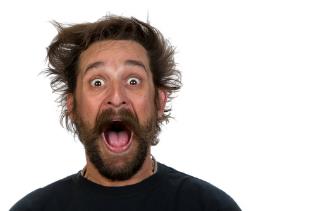 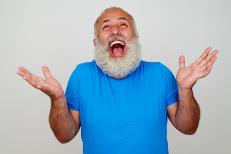 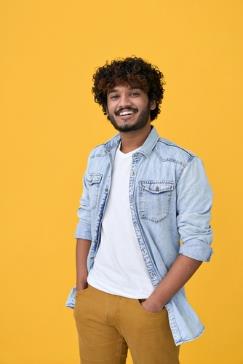 extreem
behoorlijk
= heel erg
enigszins
= erg
= een beetje
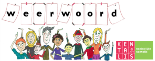 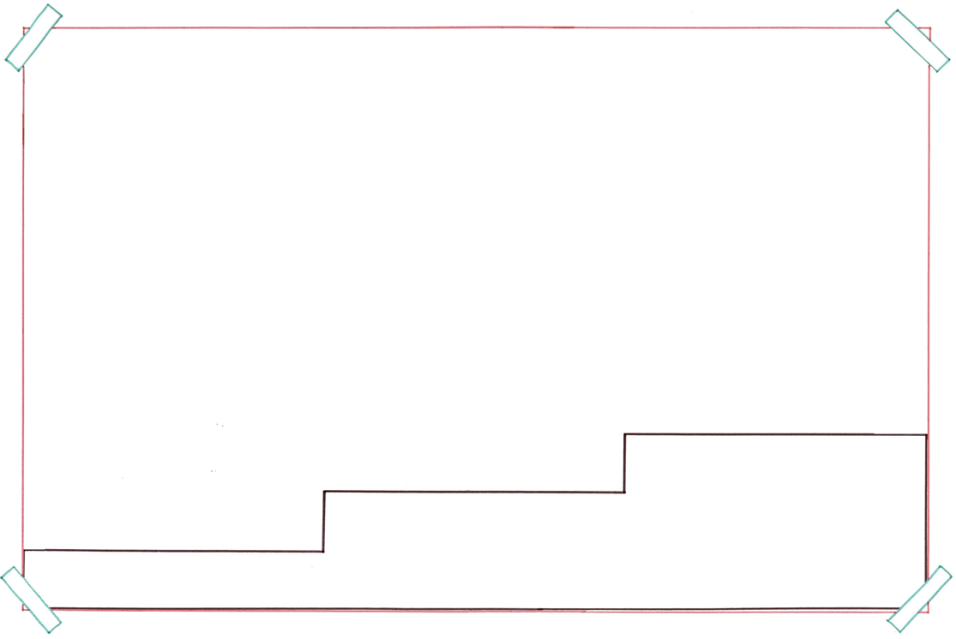 Mijn zoon had bij de start veel zin in de avondvierdaagse. Maar na afloop was hij doodop.
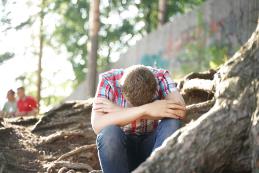 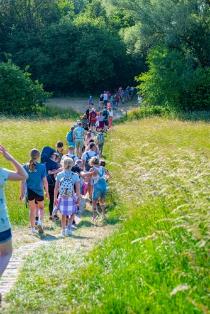 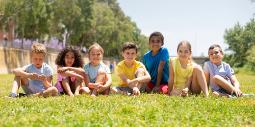 de afloop
ondertussen
= de manier waarop iets eindigt
de start
= tijdens
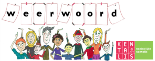 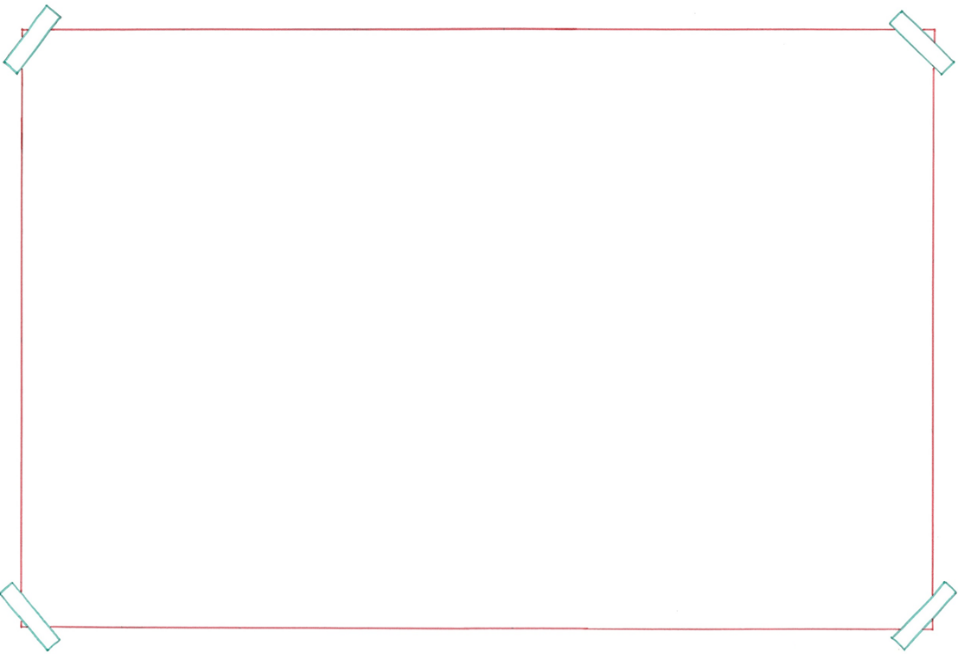 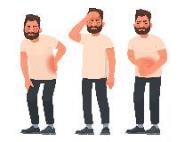 de pijn
de boosheid
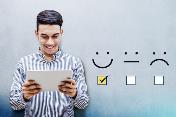 ervaren
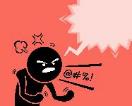 = meemaken, je weet daardoor hoe het is
het verdriet
de vreugde
= het plezier
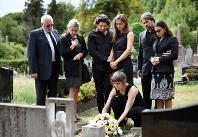 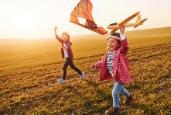 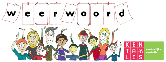 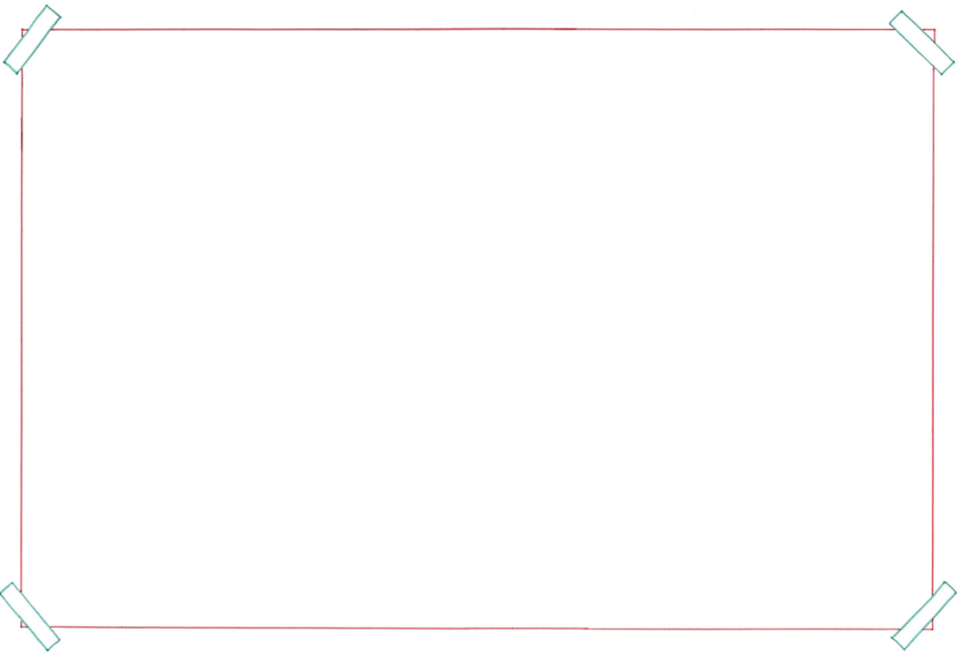 het spoor
= de aanwijzing, dat wat achtergebleven is
de zoekactie
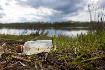 = dat wat mensen doen om iets of iemand te vinden
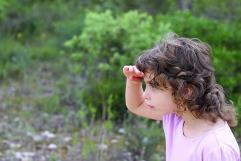 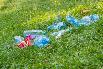 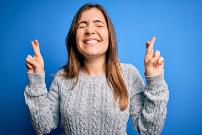 de hoop
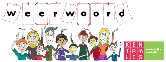 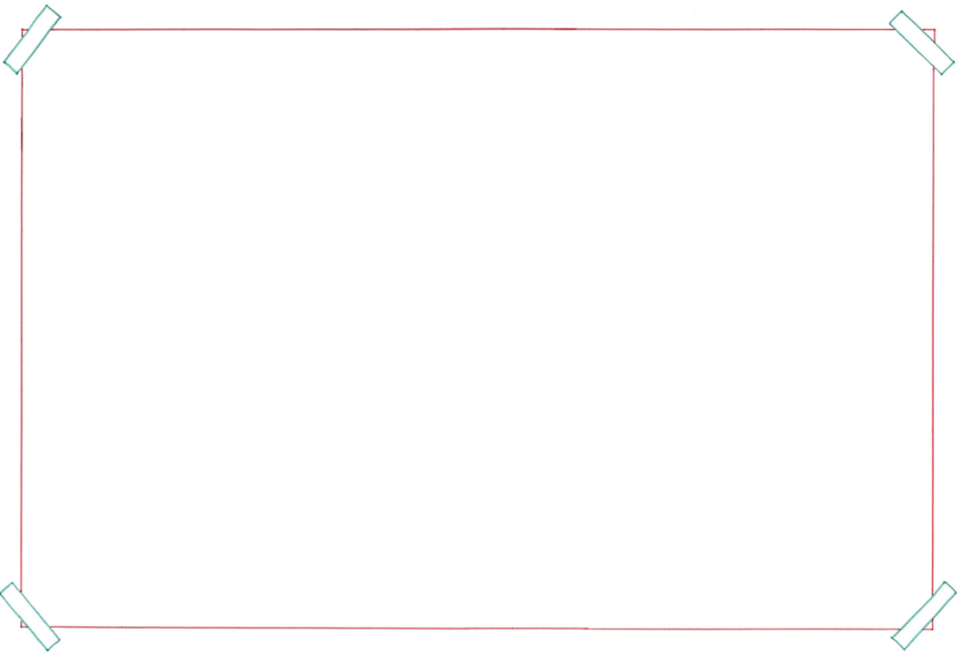 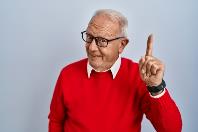 uitzonderlijk
de geschiedenisboeken ingaan
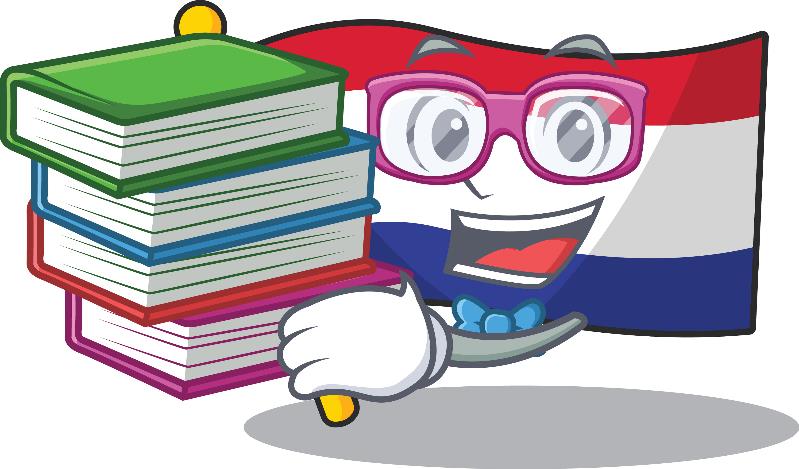 = later nog herinnerd worden
het nieuws
herinneren
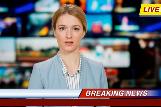 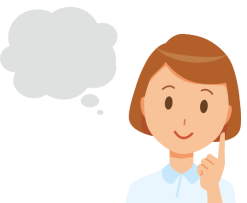 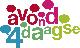 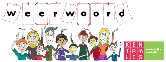